Ani příroda ani kultura
Přemysl Mácha
Ostravská univerzita
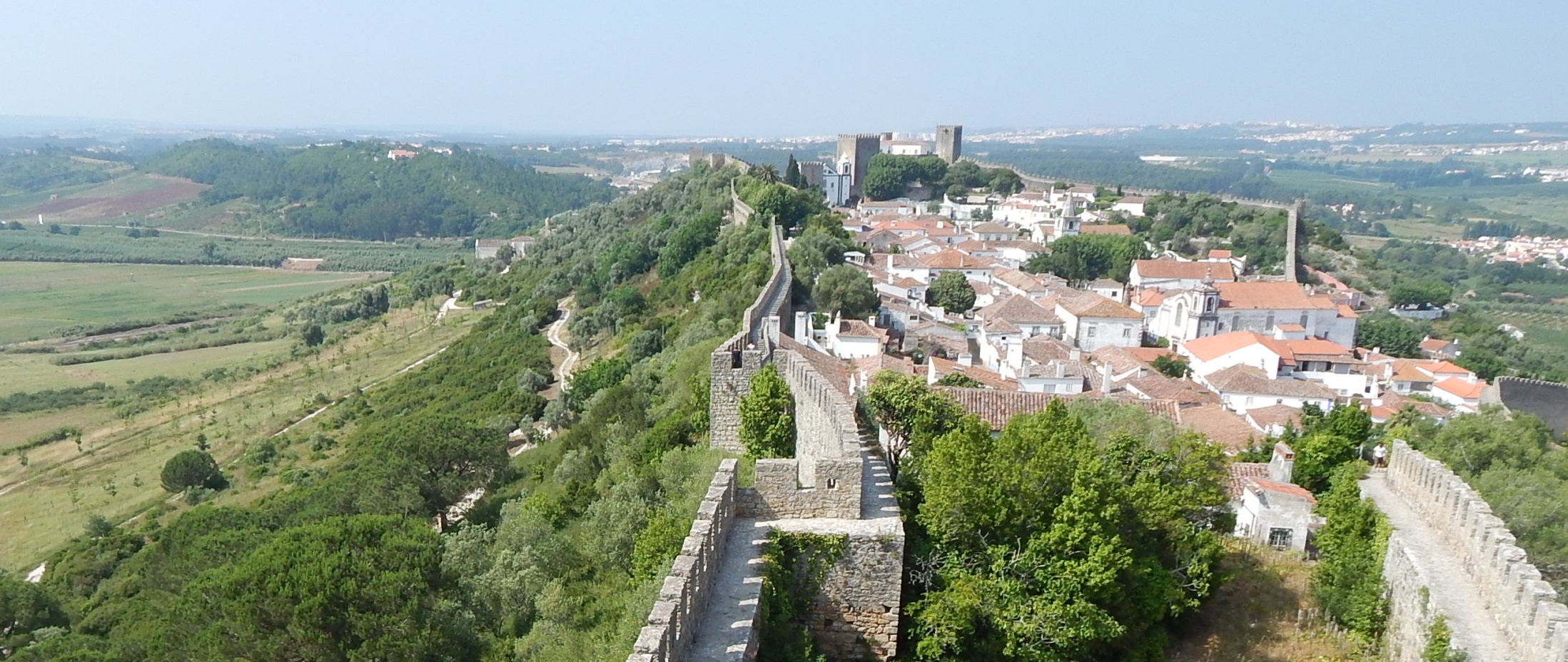 Příroda x kultura
Ontologie?
Epistemologie?
Identita?
Způsob zacházení se světem a s druhými?


Kdo je tím druhým?
S kým bojujeme?
Kdo je tím „my“?
A proč tak lpíme na přírodě?
Kultura x příroda

Lidské x nelidské
Duše x tělo
Subjektivita x objektivita
Domněnky x pravda
Politika x věda
Sociální vědy x přírodní vědy
Civilizace x divošství
Muž x žena
Většina x menšiny
Město x venkov
Dospělí x děti
Symetrická antropologie?
Bruno Latour:

– aktéři v hybridních sítích
– symetrická antropologie
– repolitizace života 


„Nikdy jsme nebyli moderní“
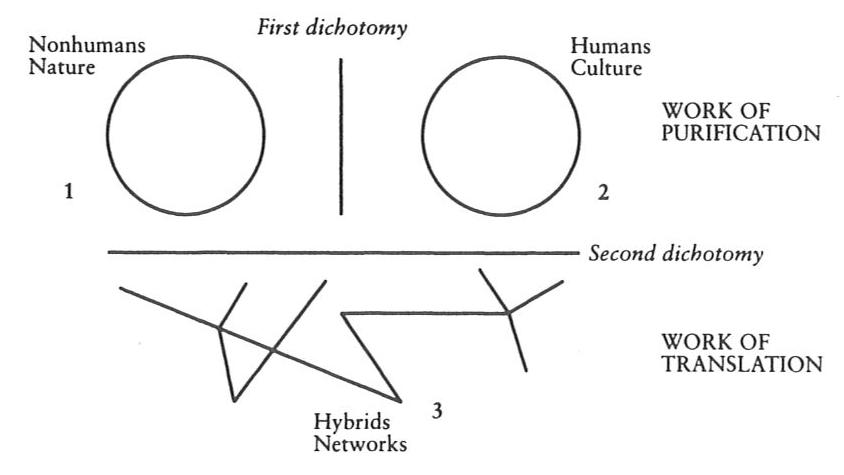 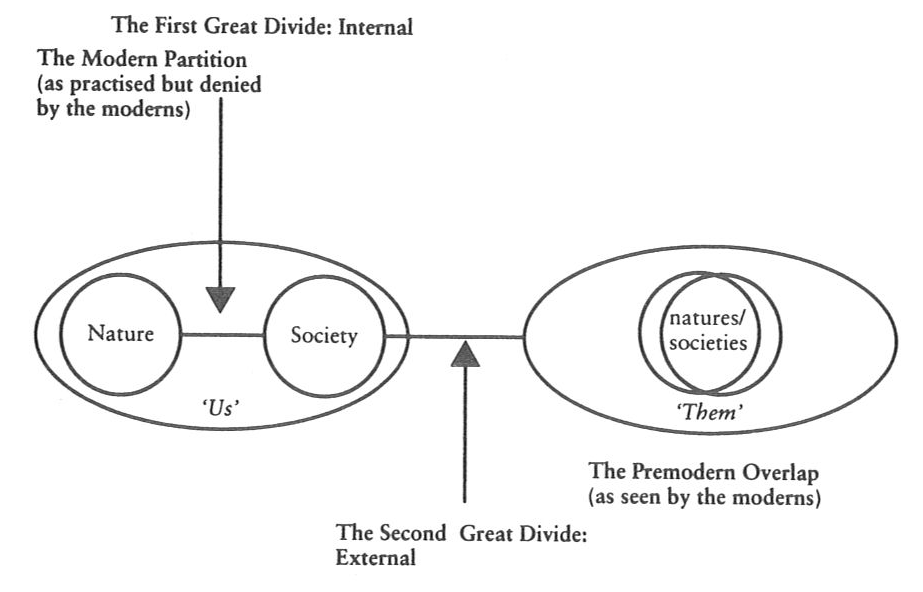 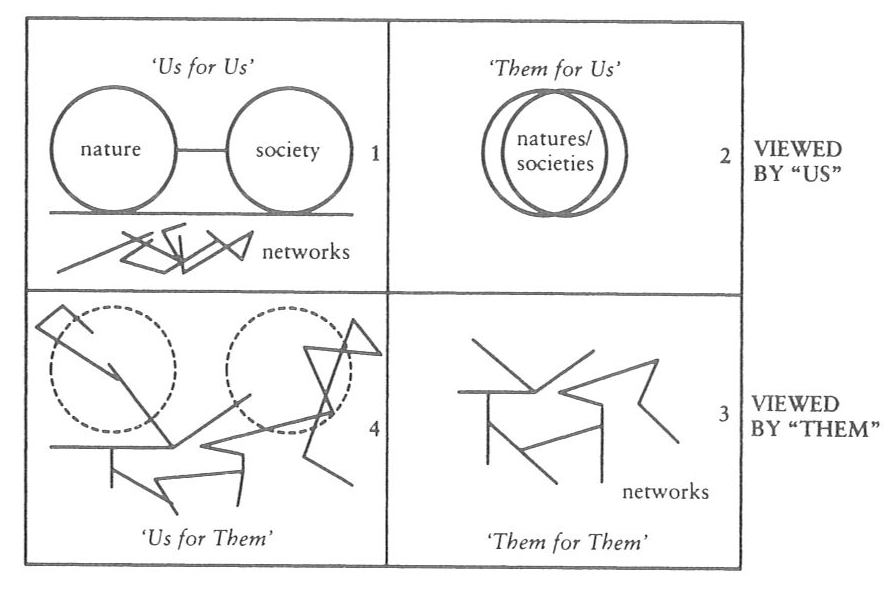 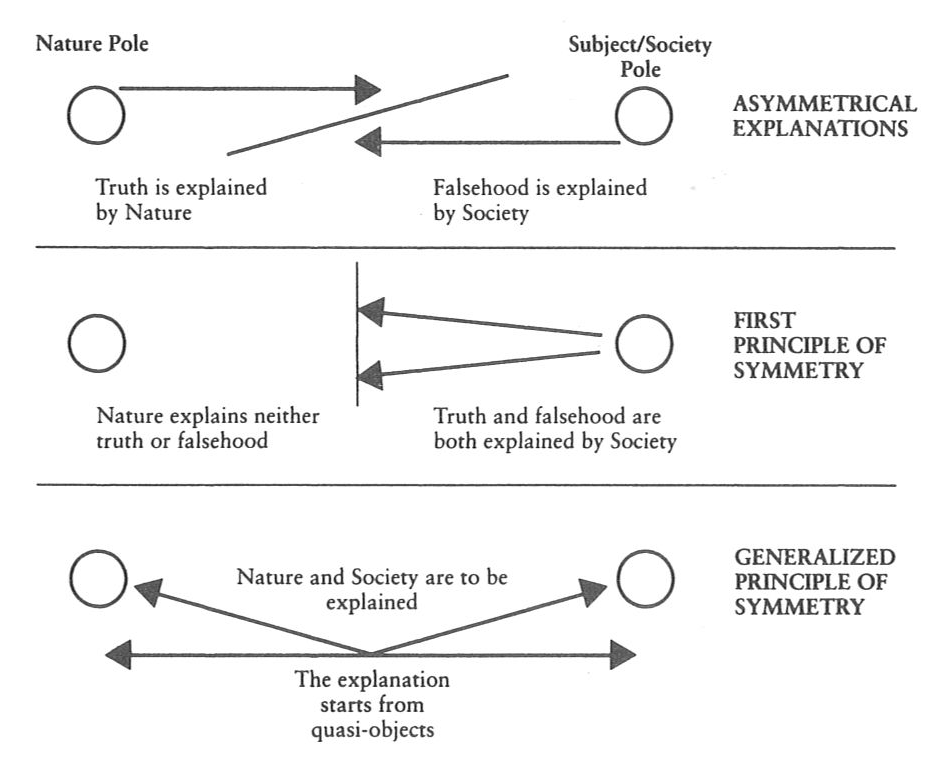 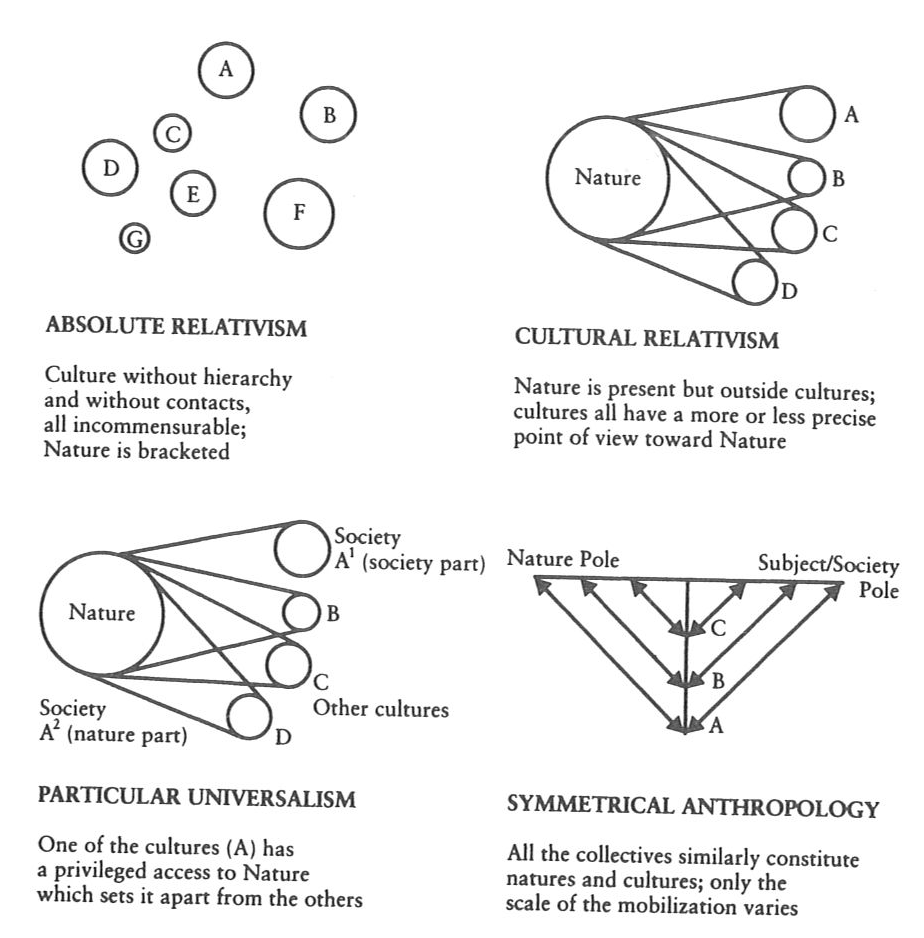 Sítě podle Latoura (networks)
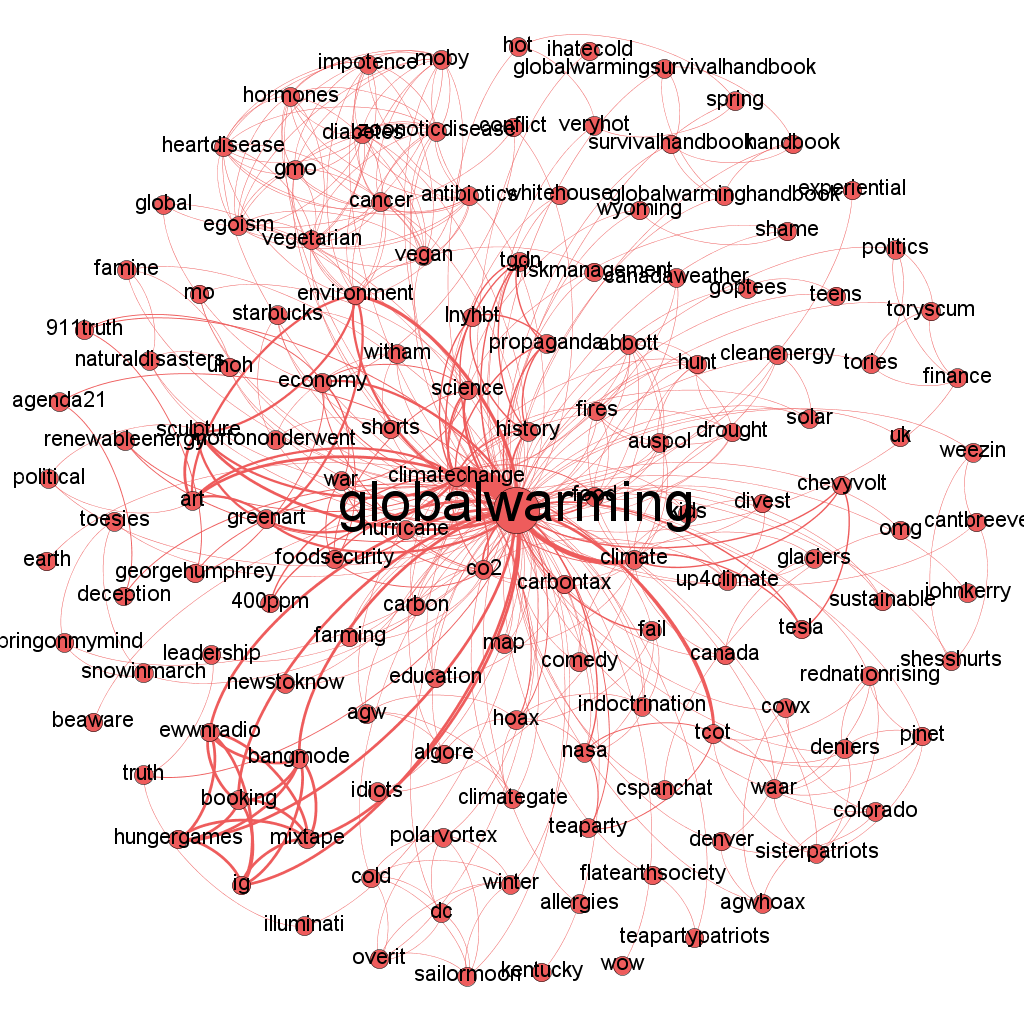 [Speaker Notes: http://ga.lsu.edu/blog/andrewsluyter/tag/bruno-latour/page/2/]
Symetrická antropologie?
Tim Ingold:

- materiály, povrchy a média
- život jako otevřený a neustávající proces setkávání, výměny a tvorby, 
- „revitalizace“ života
Kruh nebo trasa?
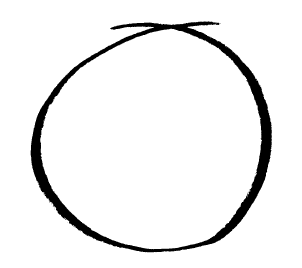 Exhabitants a inhabitants
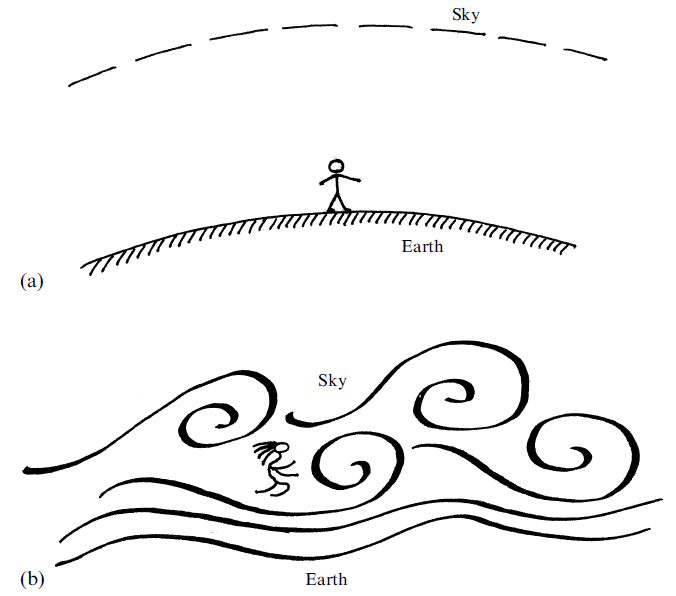 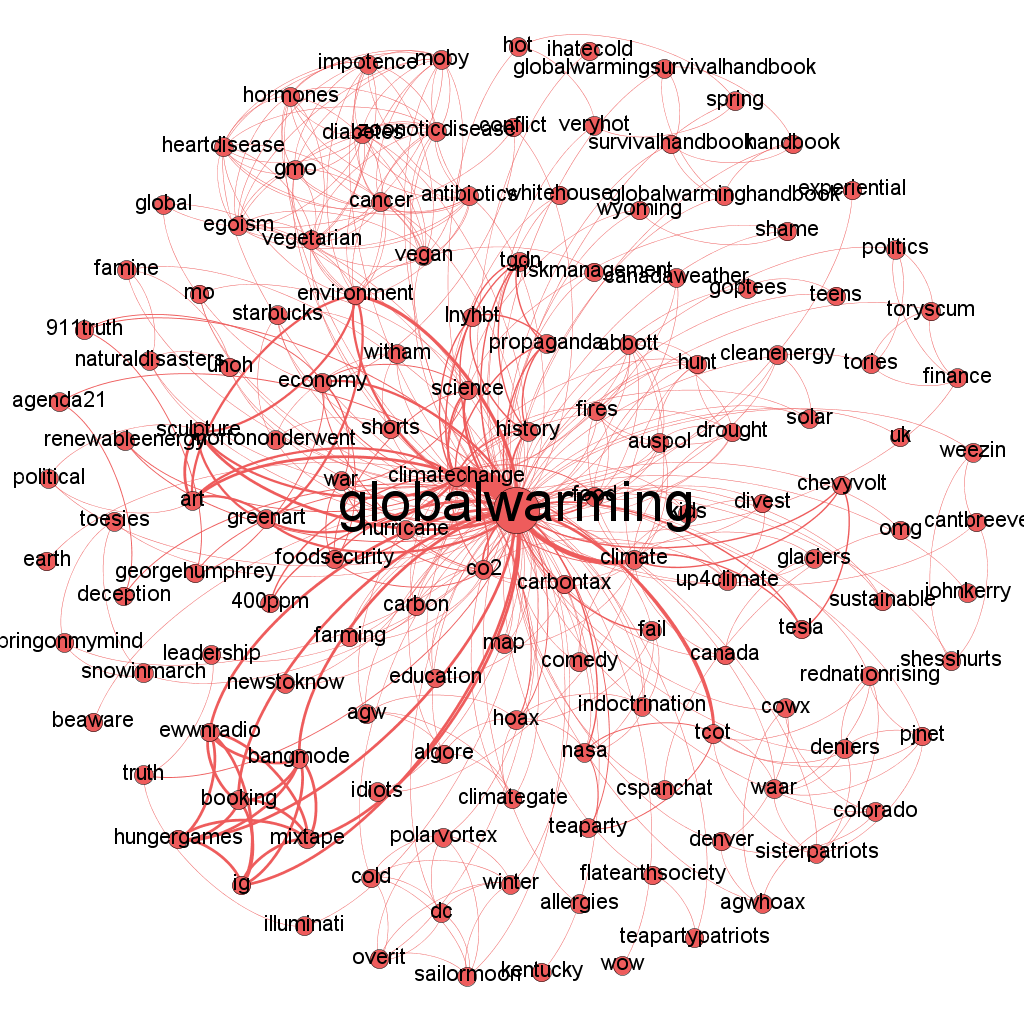 Sítě podle Latoura (networks)
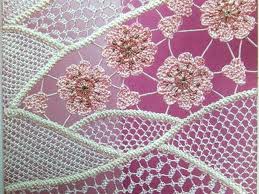 „Sítě“ podle Ingolda (meshwork)
Ani příroda ani kultura
Latour – přírody-kultury
Ingold – vnímající, jednající, vyvíjející se a interagující organismy v prostředí
Latour nebo Ingold?
Oba aneb problém měřítka
Jedna příroda x jedno lidství
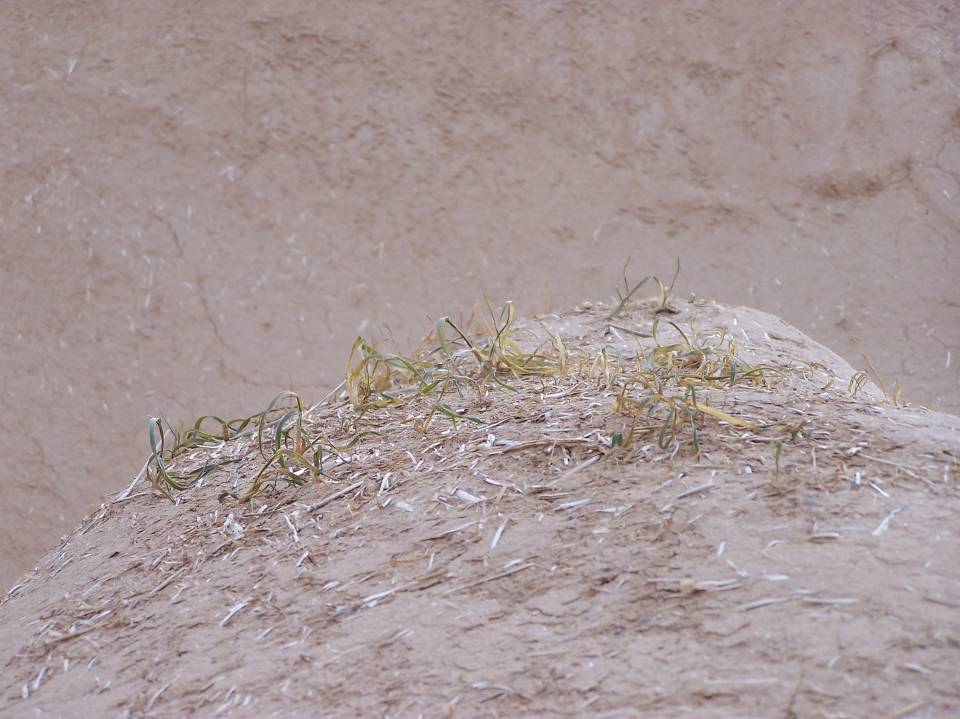 Děkuji za pozornost!
PhDr. Přemysl Mácha, Ph.D.Katedra sociální geografie Přírodovědecká fakultaOstravská univerzitaChittussiho 10710 00 Ostravatel.: 597092348premysl.macha@osu.cz